X
Visit www.worldofteaching.com
For 100’s of free powerpoints
X-Rays
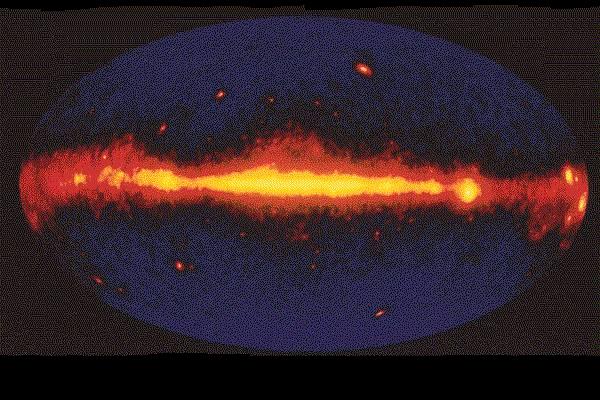 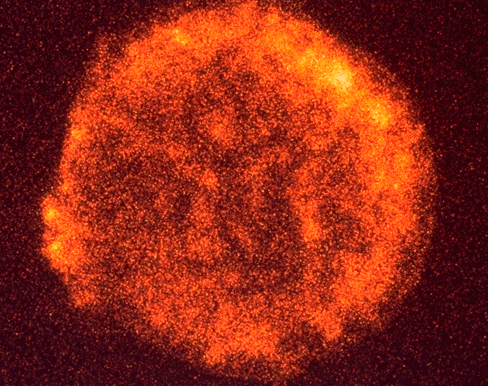 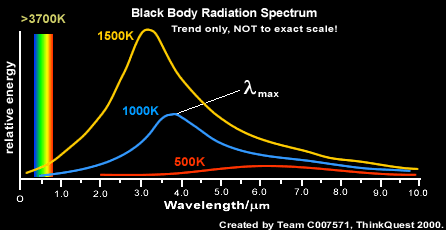 Above left, our galaxy in X-rays, above, a supernova
The Observatory
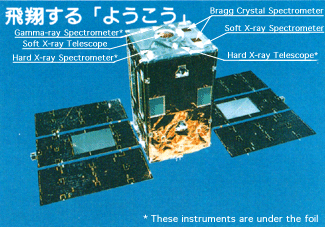 Yohkoh SXT & Team
Specs
1.54m focal length provides images from the .25 to 4.5 keV on a 1024x1024 cdc detector
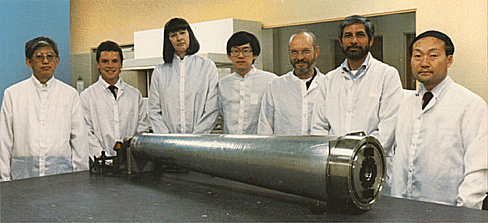 Yohkoh Assembly
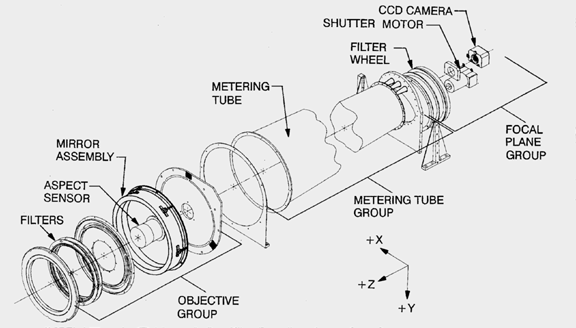 Yohkoh X-Ray Pictures
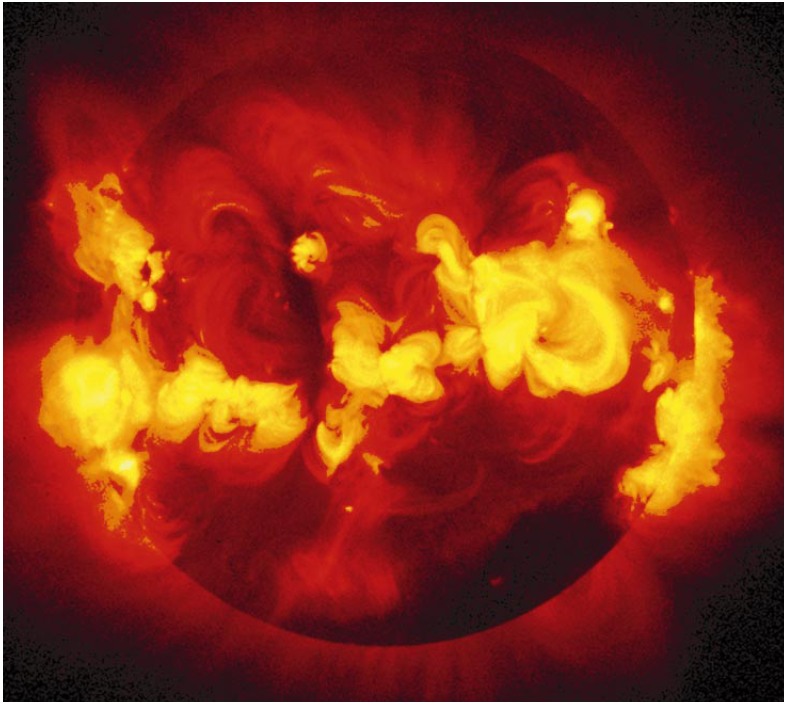 http://www.sciamarchive.org/qpdf.cfm?ArticleID_CHAR=275CD5E3-0A46-47CE-85FE-83E874D98BB
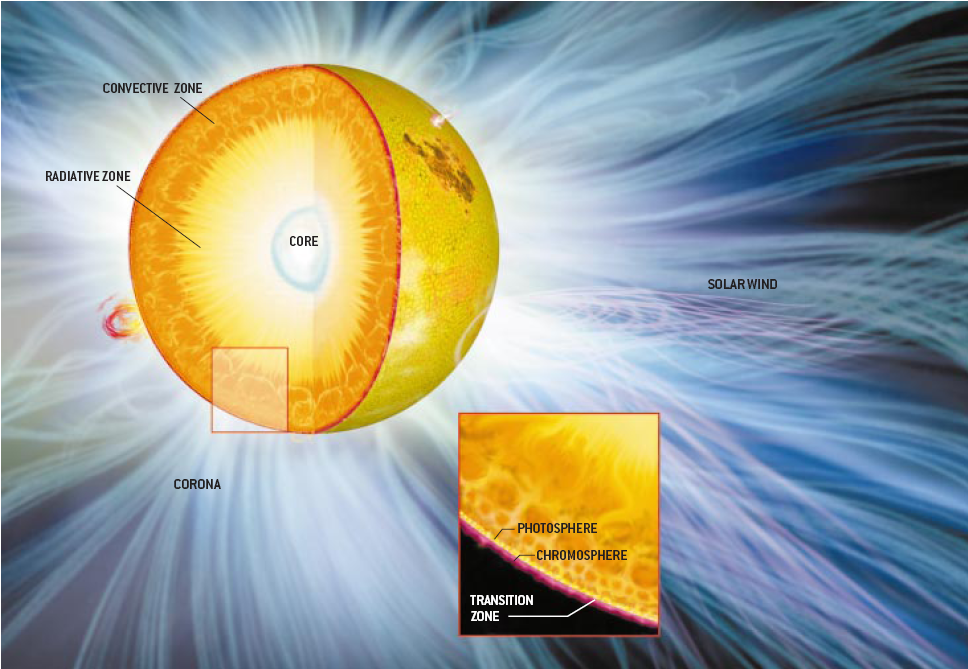 The Corona
Active Region
Caused by strong magnetic fields that may span up to 500,000 square kilometers
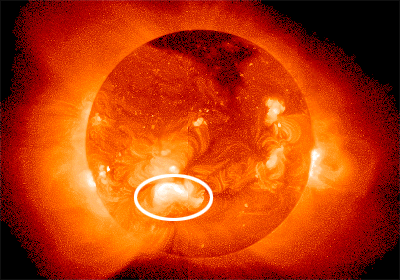 Arcade of loops
“An "arcade" is a system of magnetic loops organized into an elongated cylindrical formation. Often such an arcade will result from a slowly-developing solar flare or a coronal mass ejection (or both). The bright arcade may persist for days or longer.”
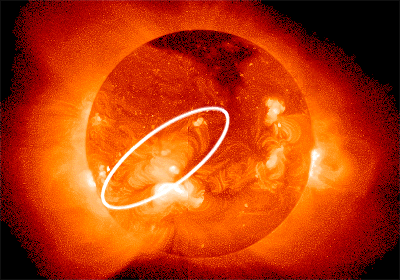 X-Ray Bright Points
These occur anywhere on the Sun at opposition of the active regions.
Caused by magnetic fields that are sucked down into the photosphere
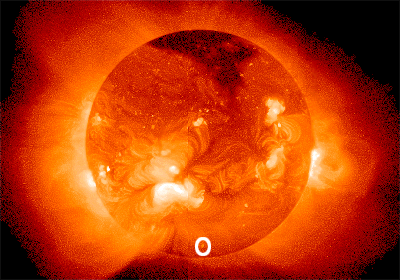 Corona Hole
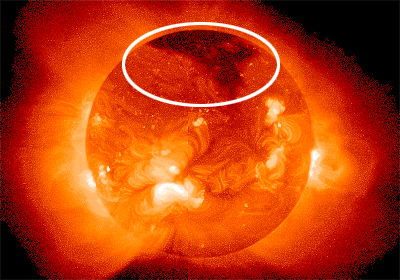 unipolar magnetic fields
high-speed solar wind streams originate in coronal holes
Interconnecting loops
large-scale magnetic loops connect two active regions
"emerging flux": magnetic loops push their way through the photosphere and appear in the corona
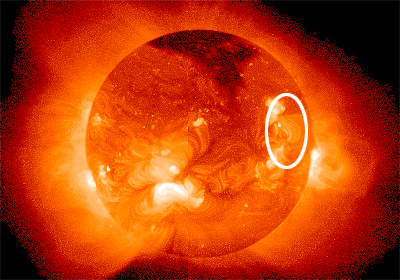 Streamer
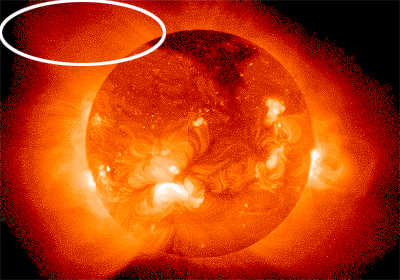 The result of two opposed arcades resulting in explosions of x-rays from the sun
The MAXIM
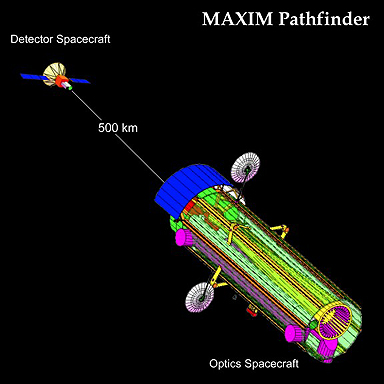 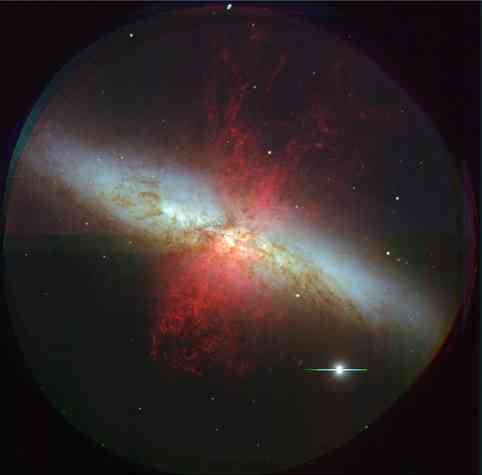 [Speaker Notes: This page is about black holes. Here I will introduce the problem of imaging one.]
Interferometry
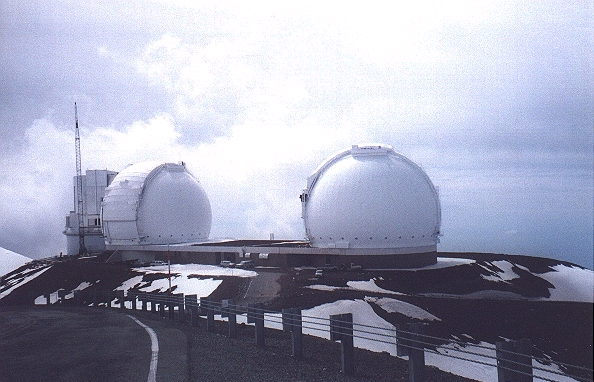 Below: New Mexico’s Very Large Array
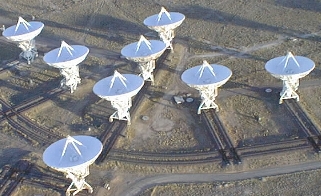 Above: Hawaii’s twin Keck observatories
The MAXIM
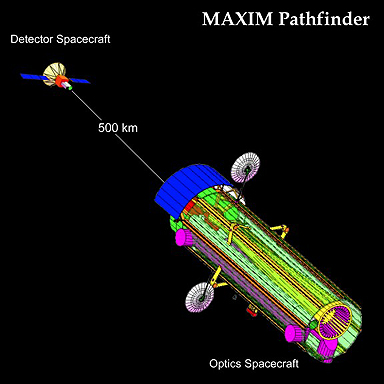 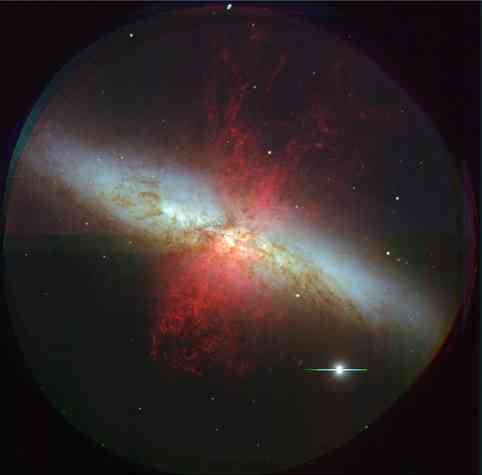 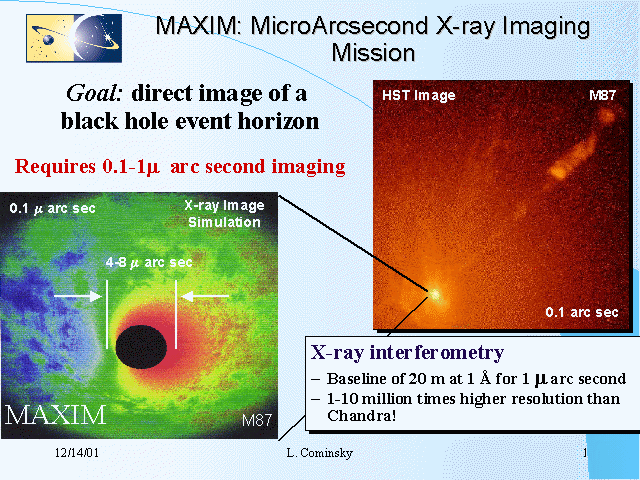 MAXIM